Rehabiliteringstilbud for benamputerte ved ESR
1. Bakgrunn og beskrivelse
2. Innkomst
5. Utreise/Oppfølging
3. Kartlegging
4. Tiltak
5. Utreise/Oppfølging
Koordinerende tiltak
6. Pasientinfo/pårørendearbeid
Utreisesamtale med lege
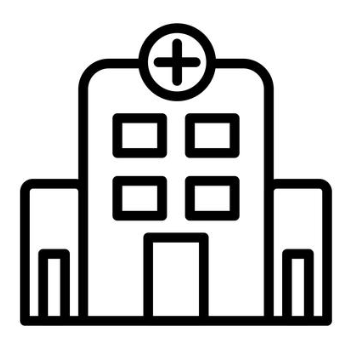 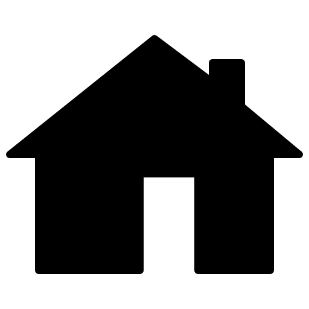 Oppfølging etter utskrivelse
Gåskole
Behandlingsansvarlig lege: Reinhild Lange
Kontaktperson/EK-ansvarlig: Inger Lise Sørensen
Sist revidert: 21.11.2019
Til forsiden →